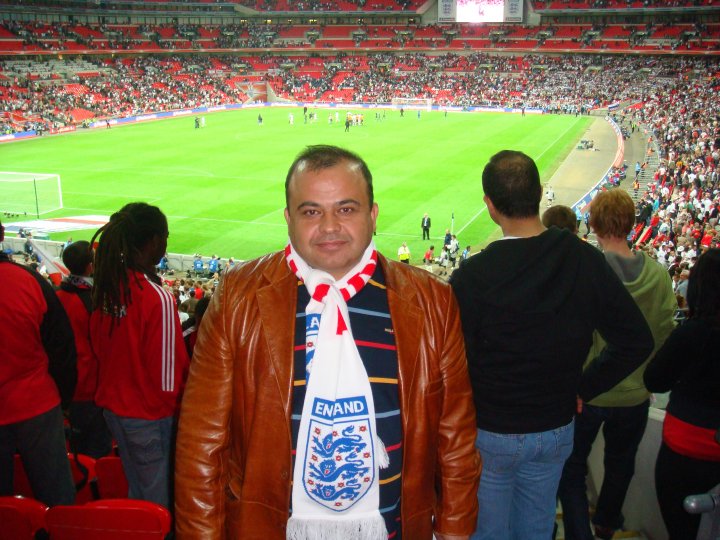 Halil Kaya Özer
14/06/1965 to 08/08/2021 
Rest in Peace
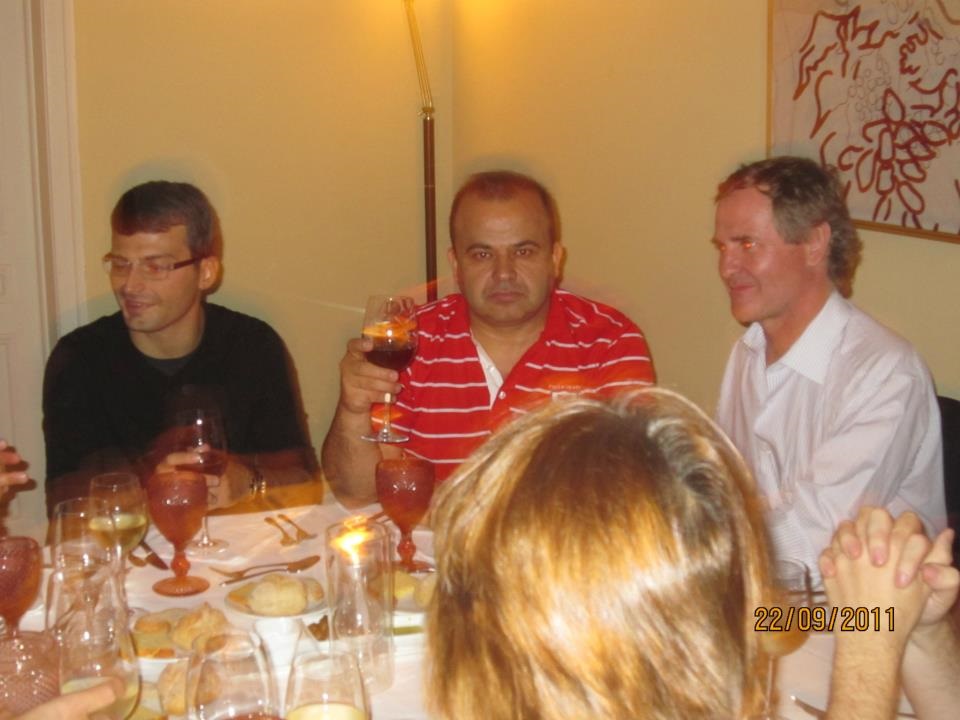 2
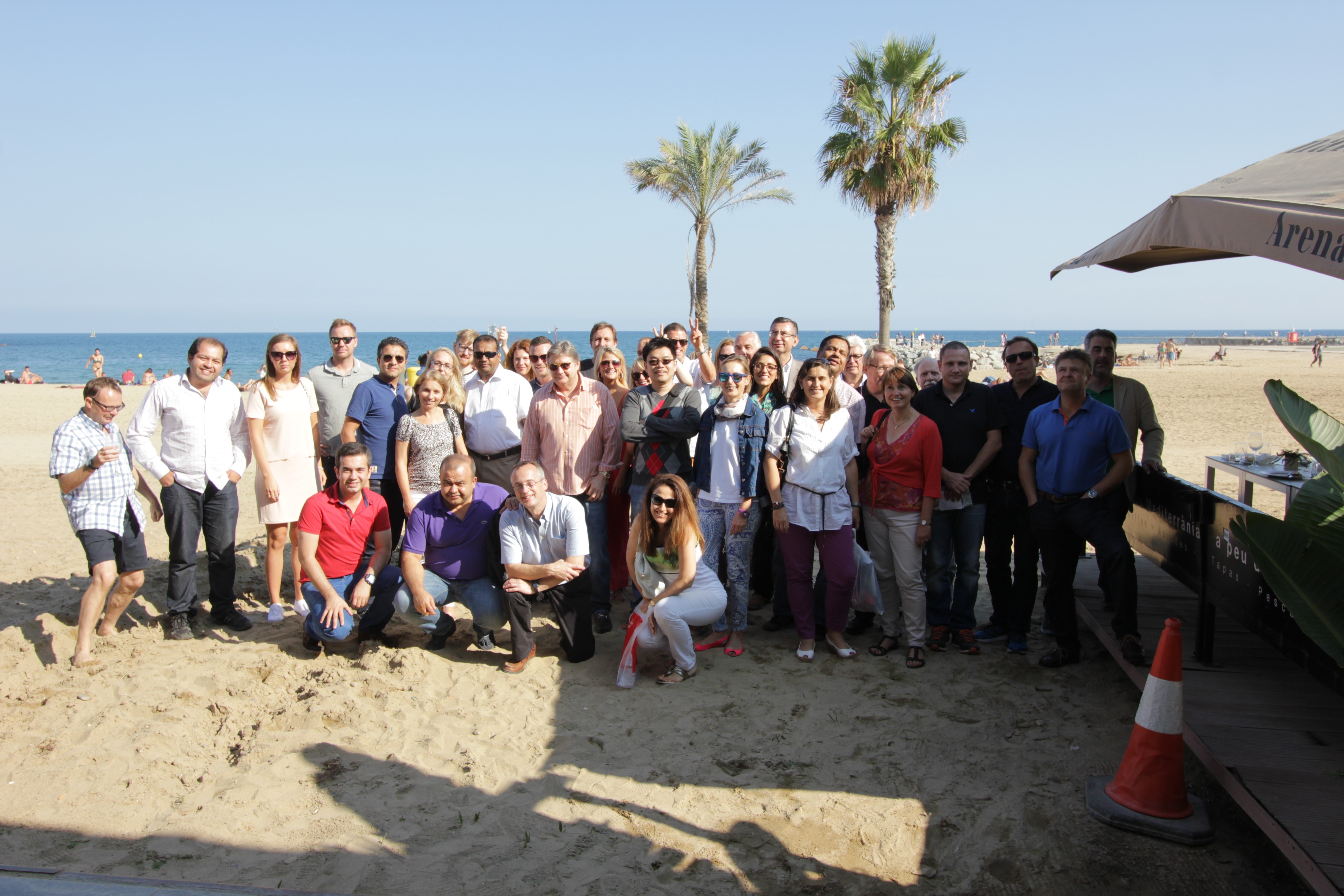 ADD A FOOTER
3
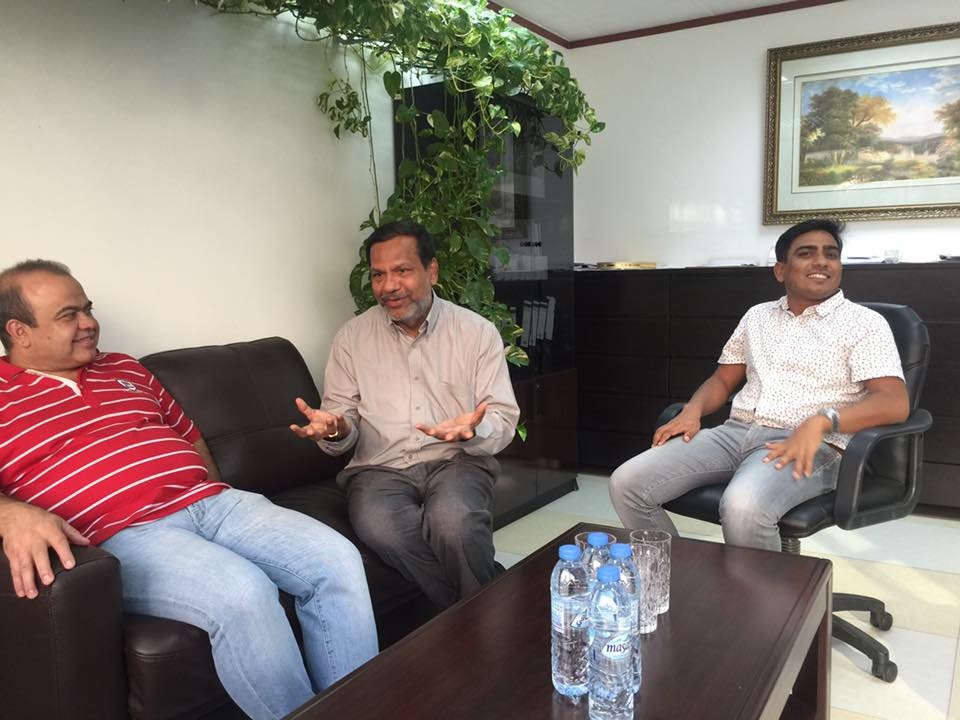 4
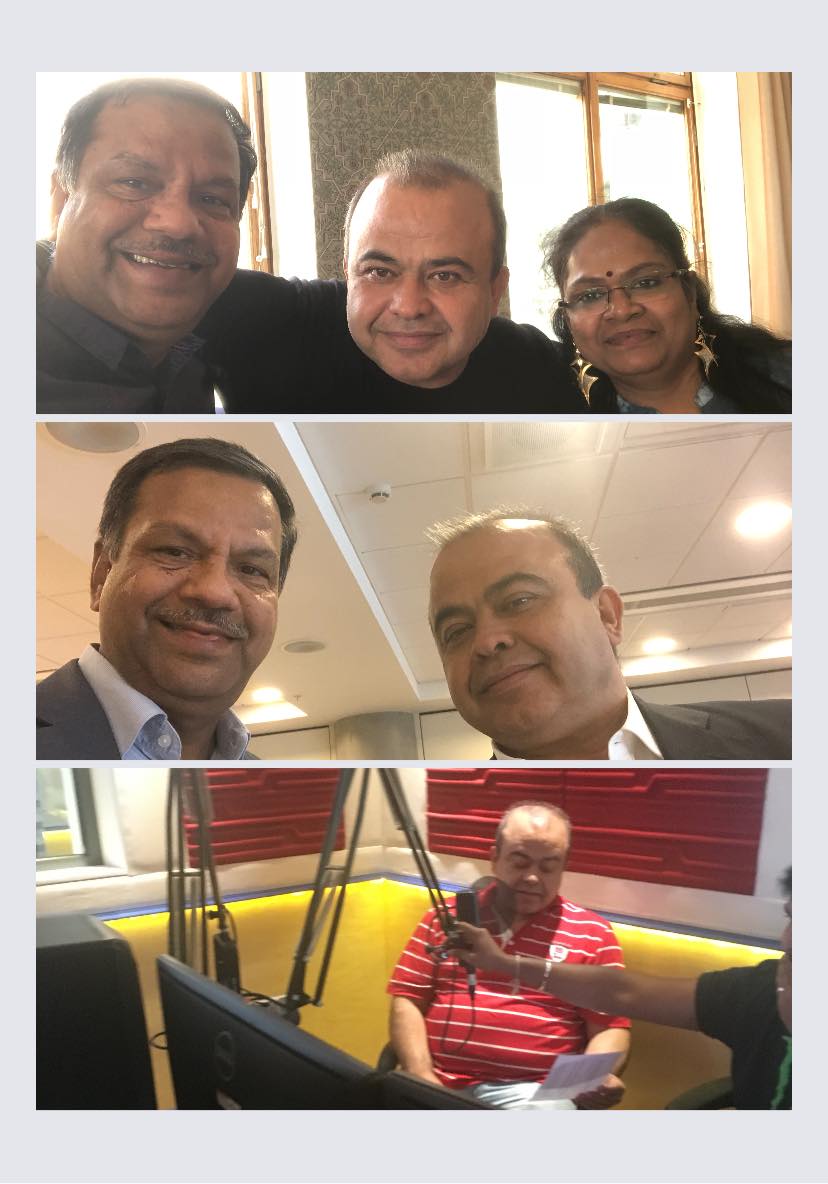 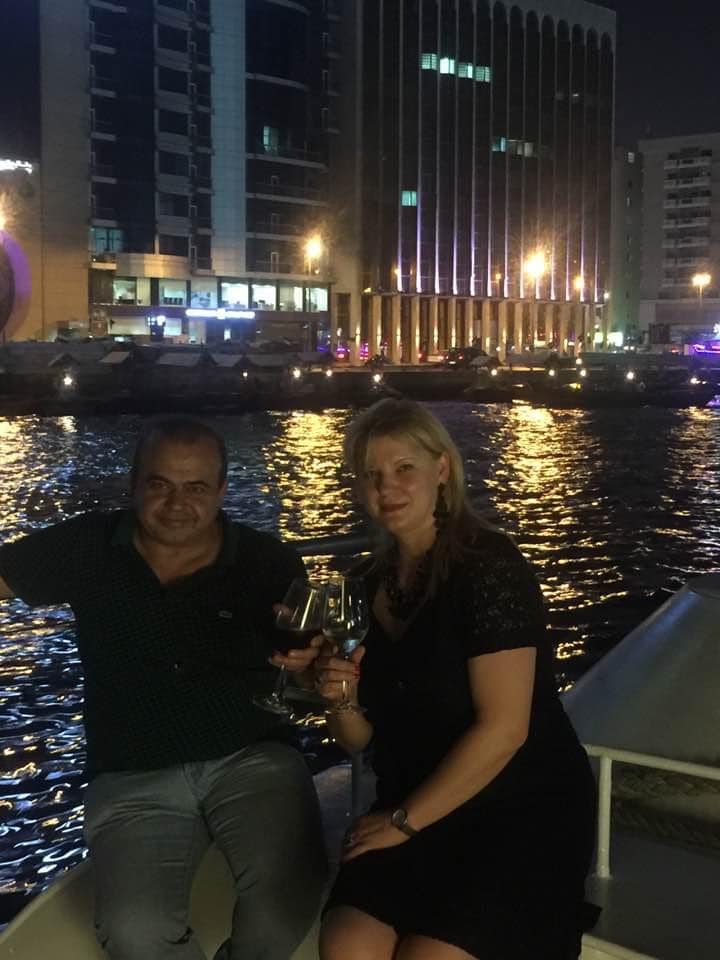 5
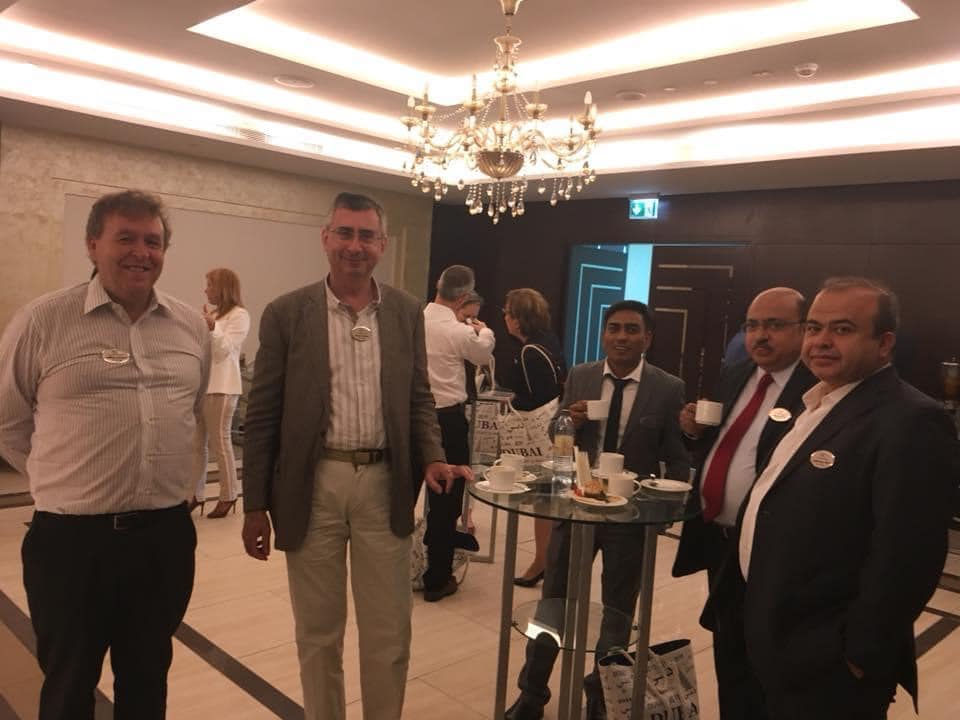 6
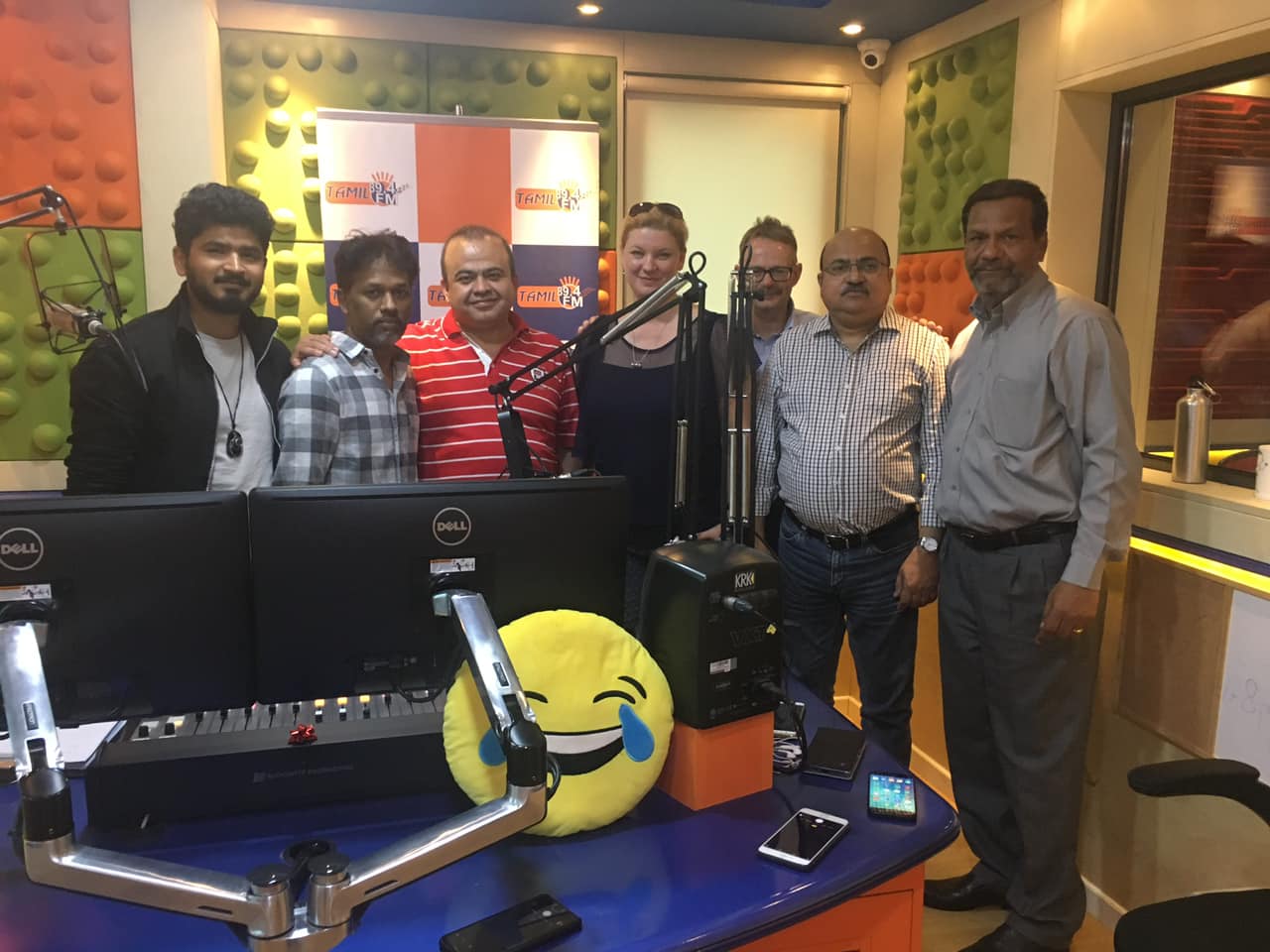 7
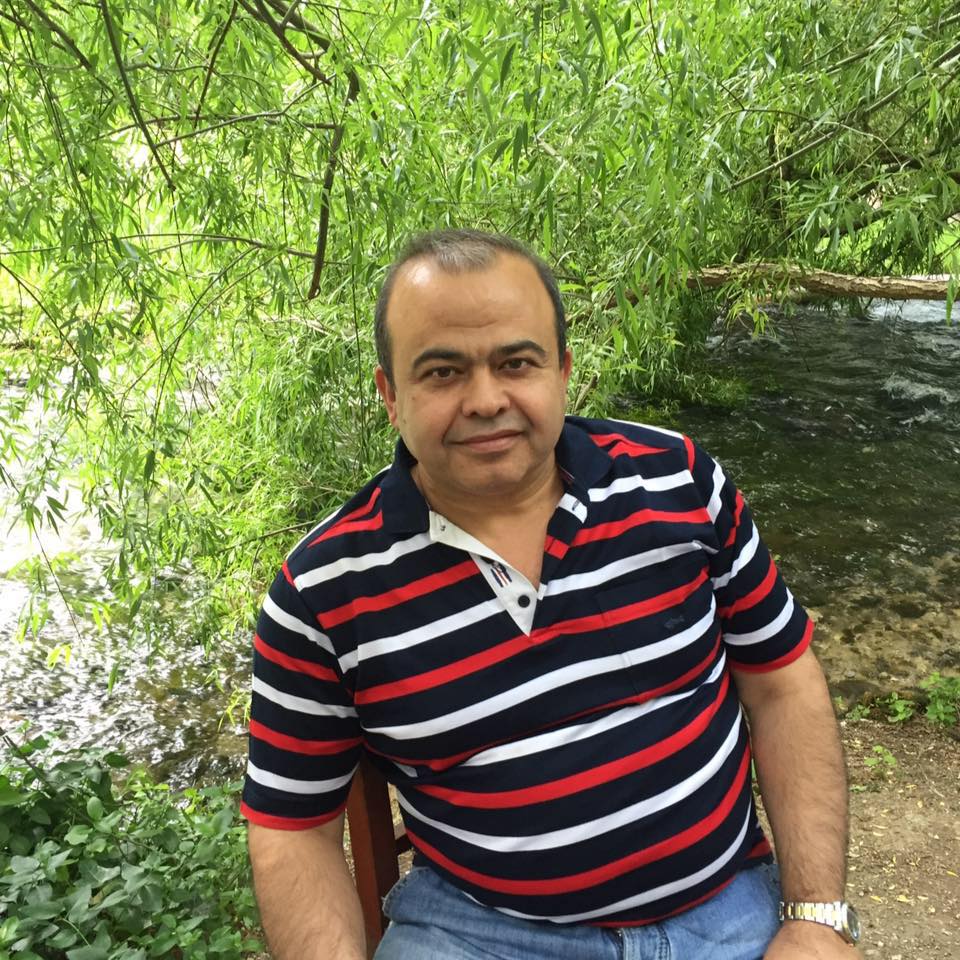 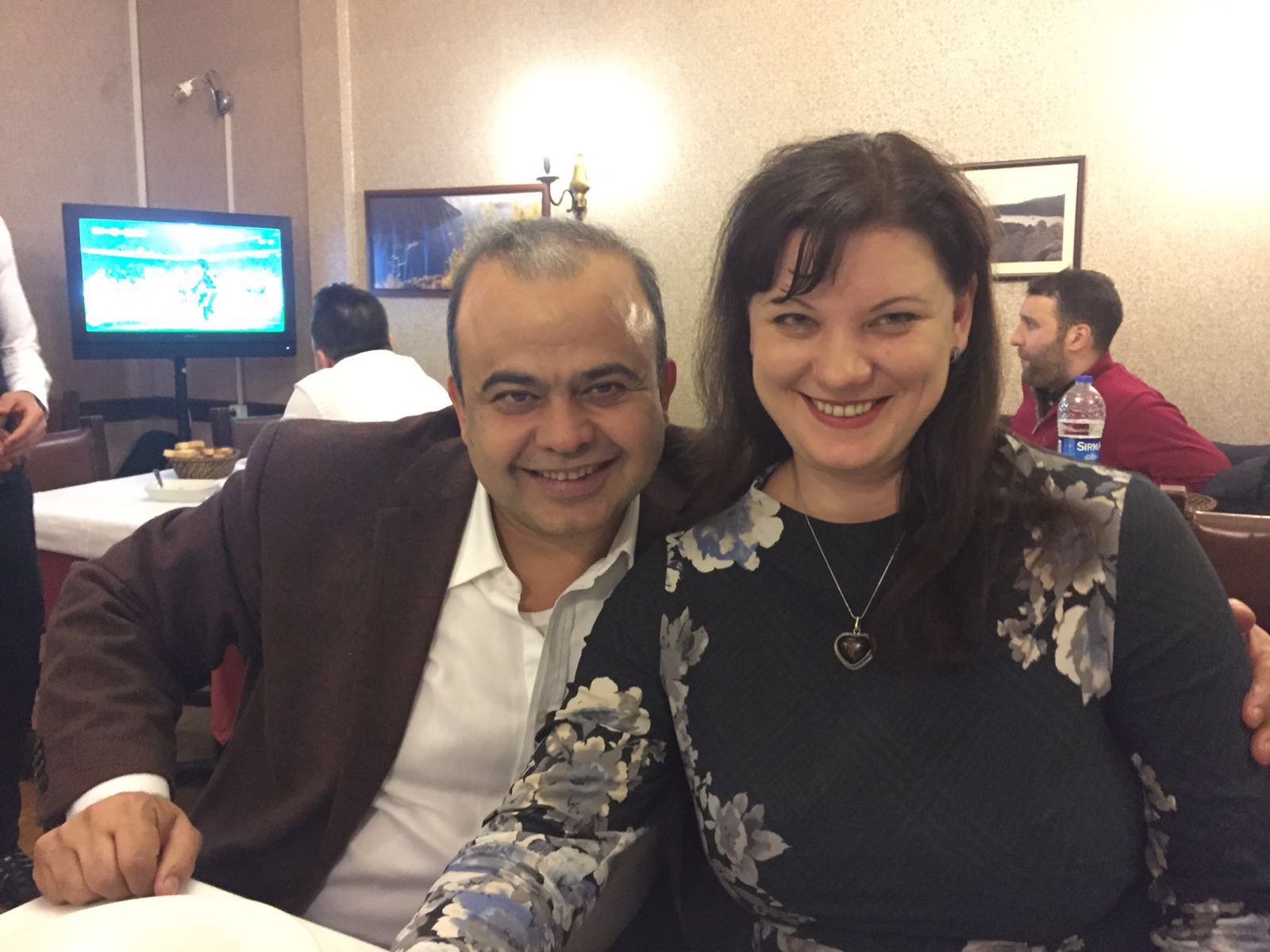 ADD A FOOTER
8
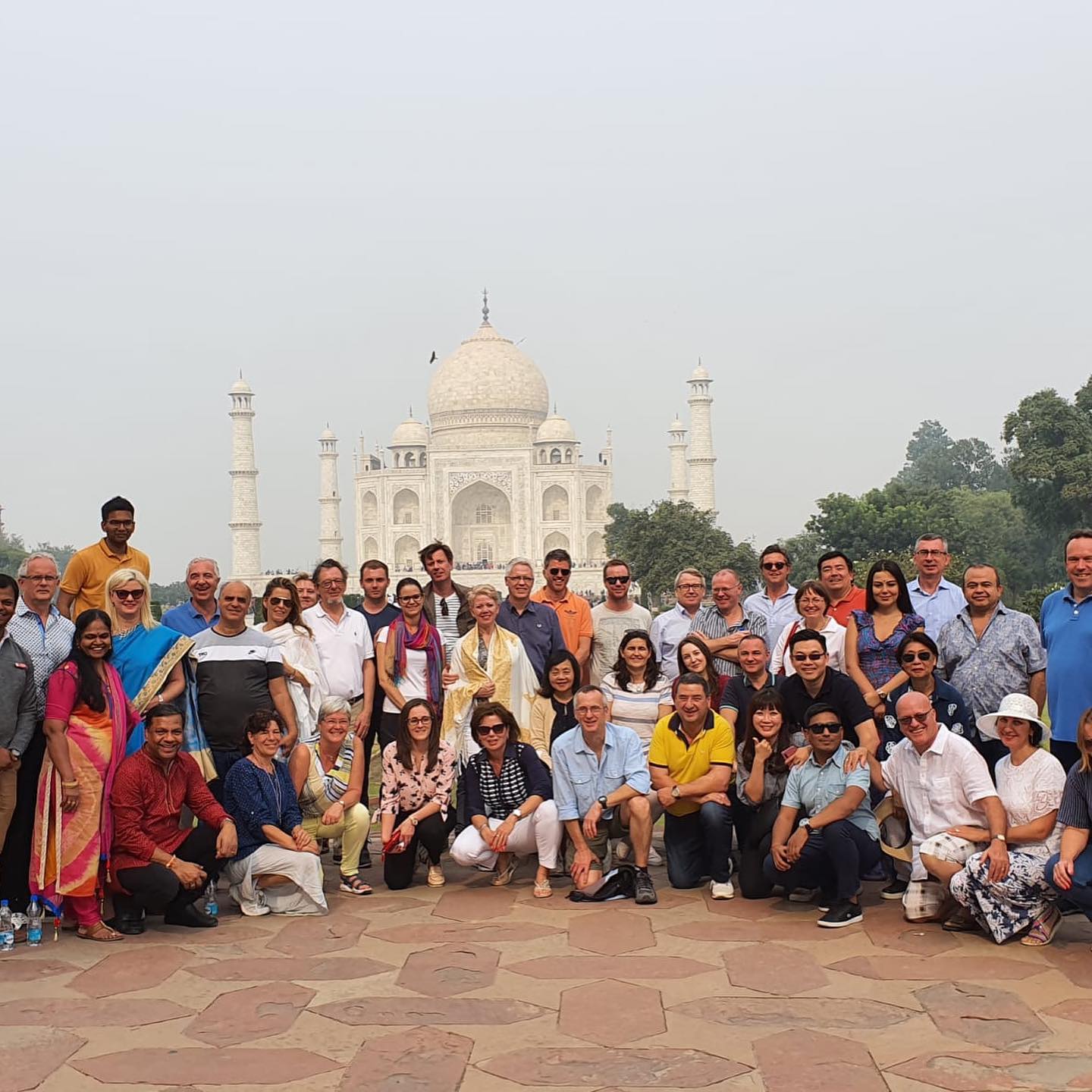 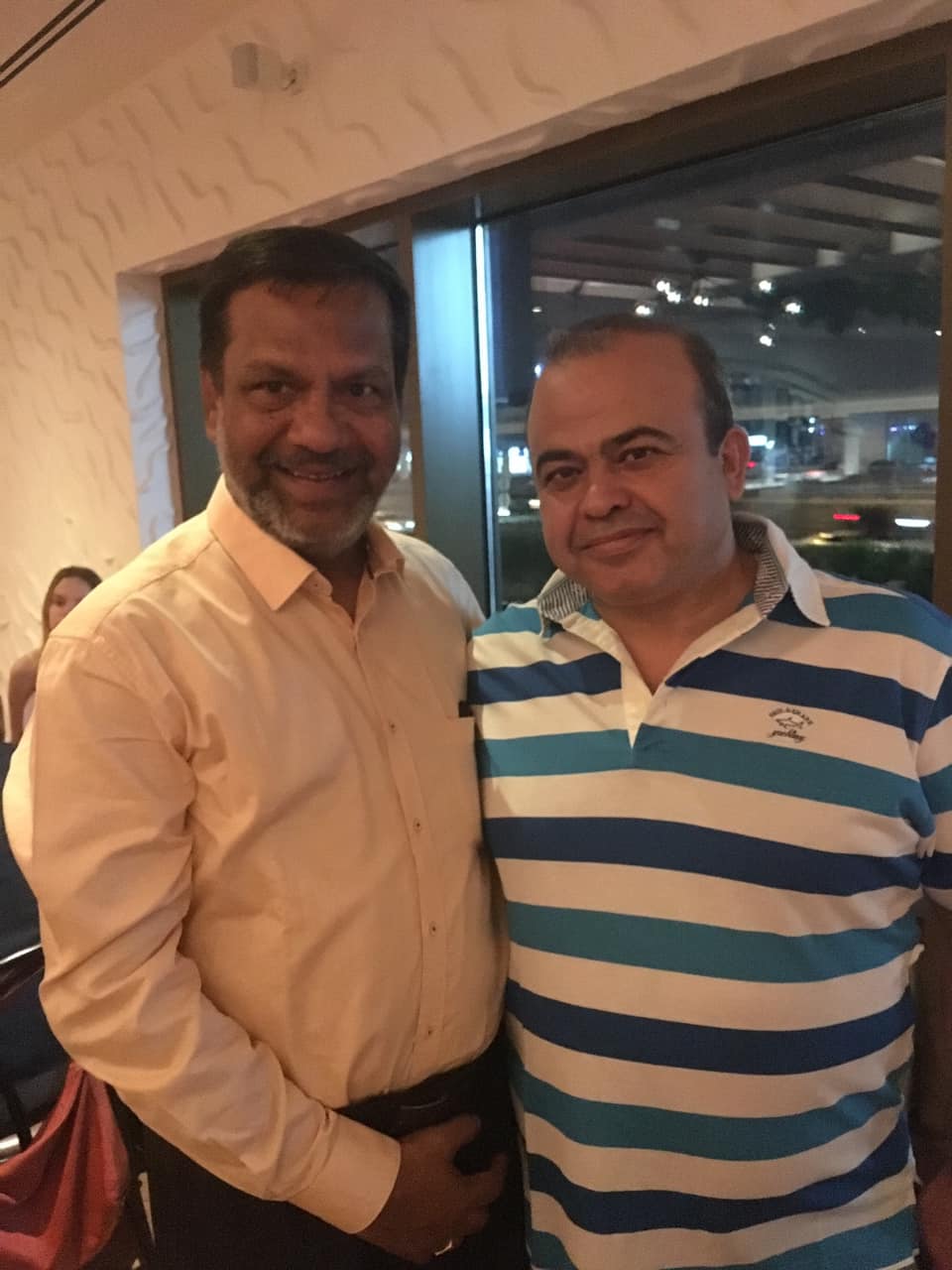 ADD A FOOTER
9
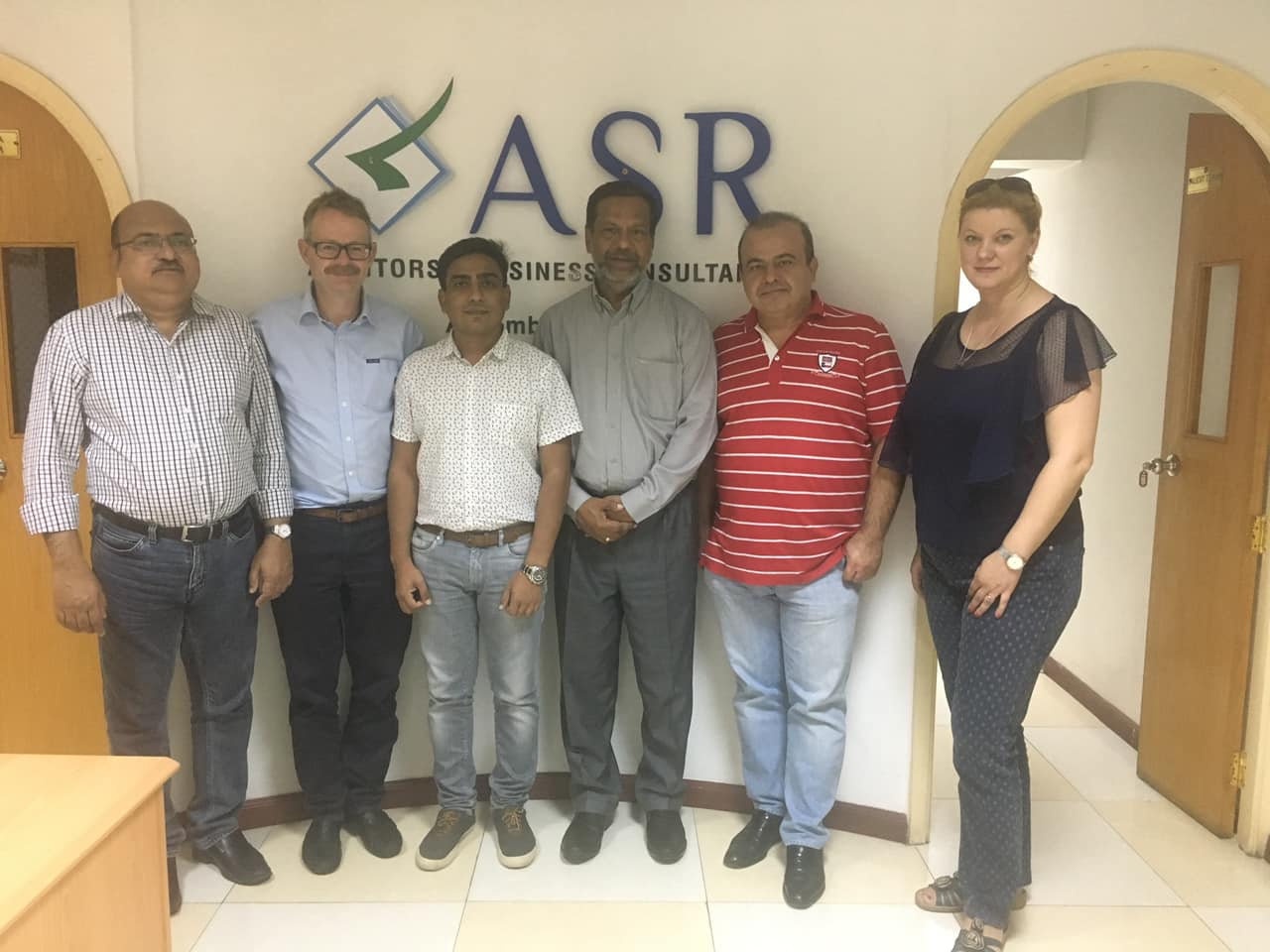 10
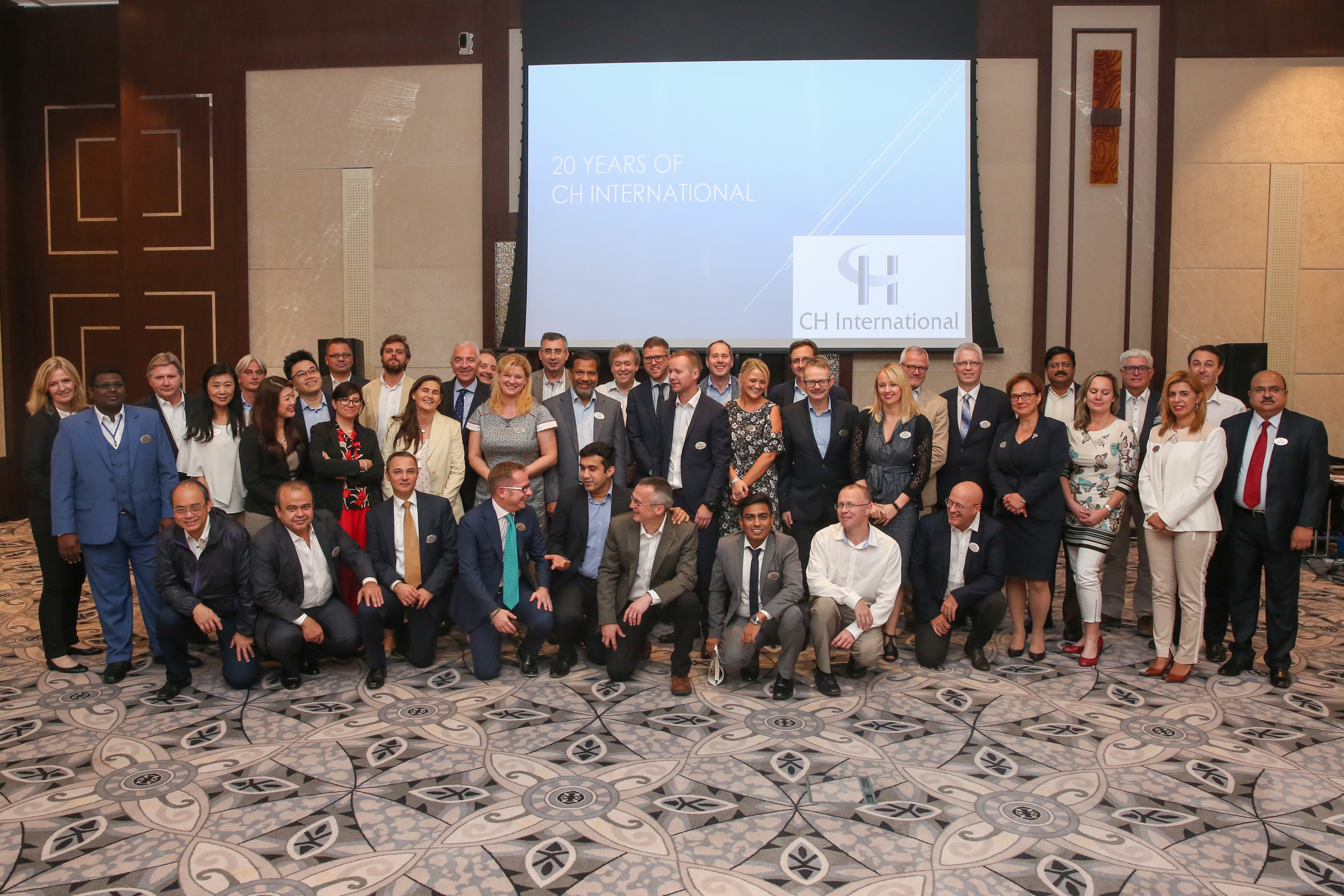 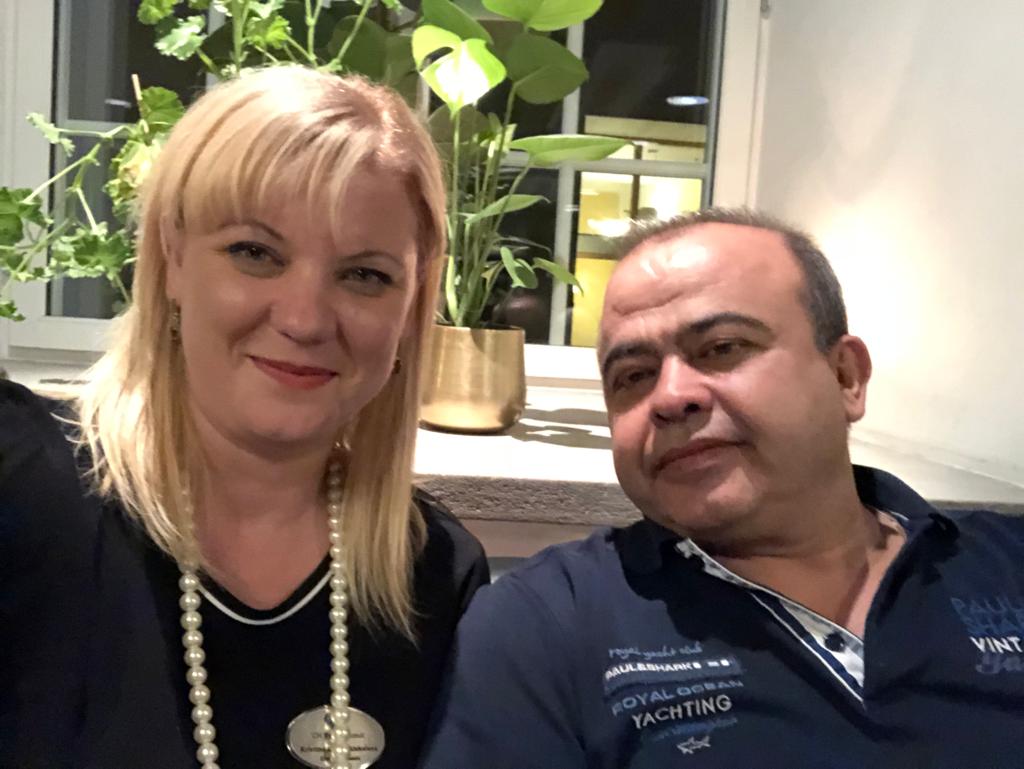 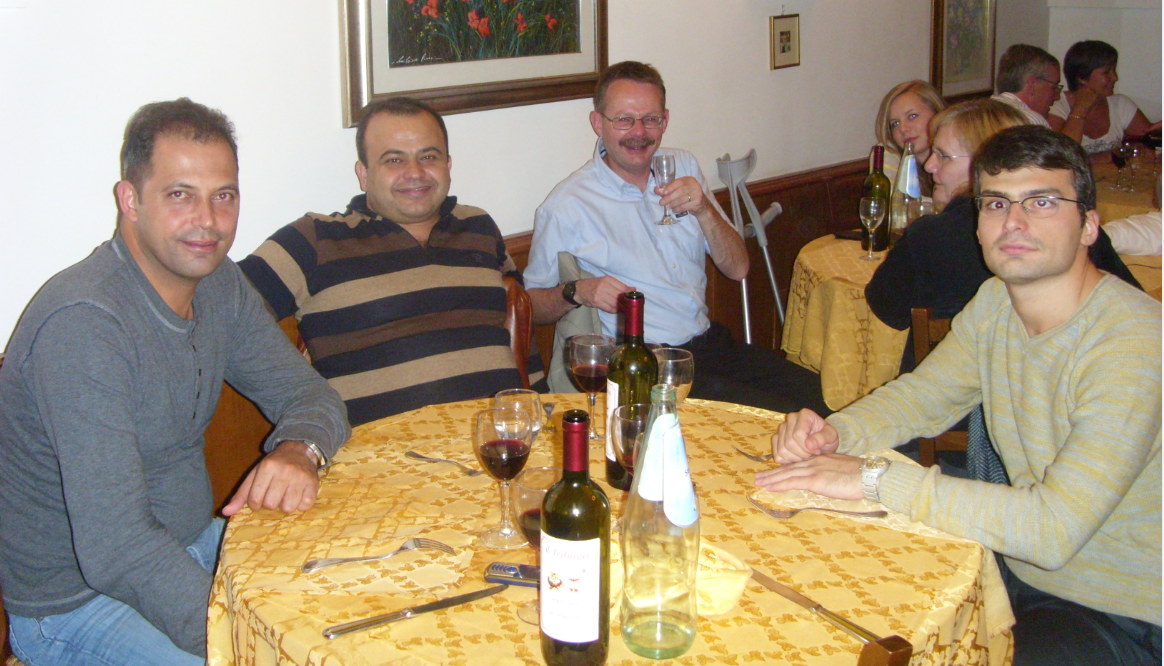 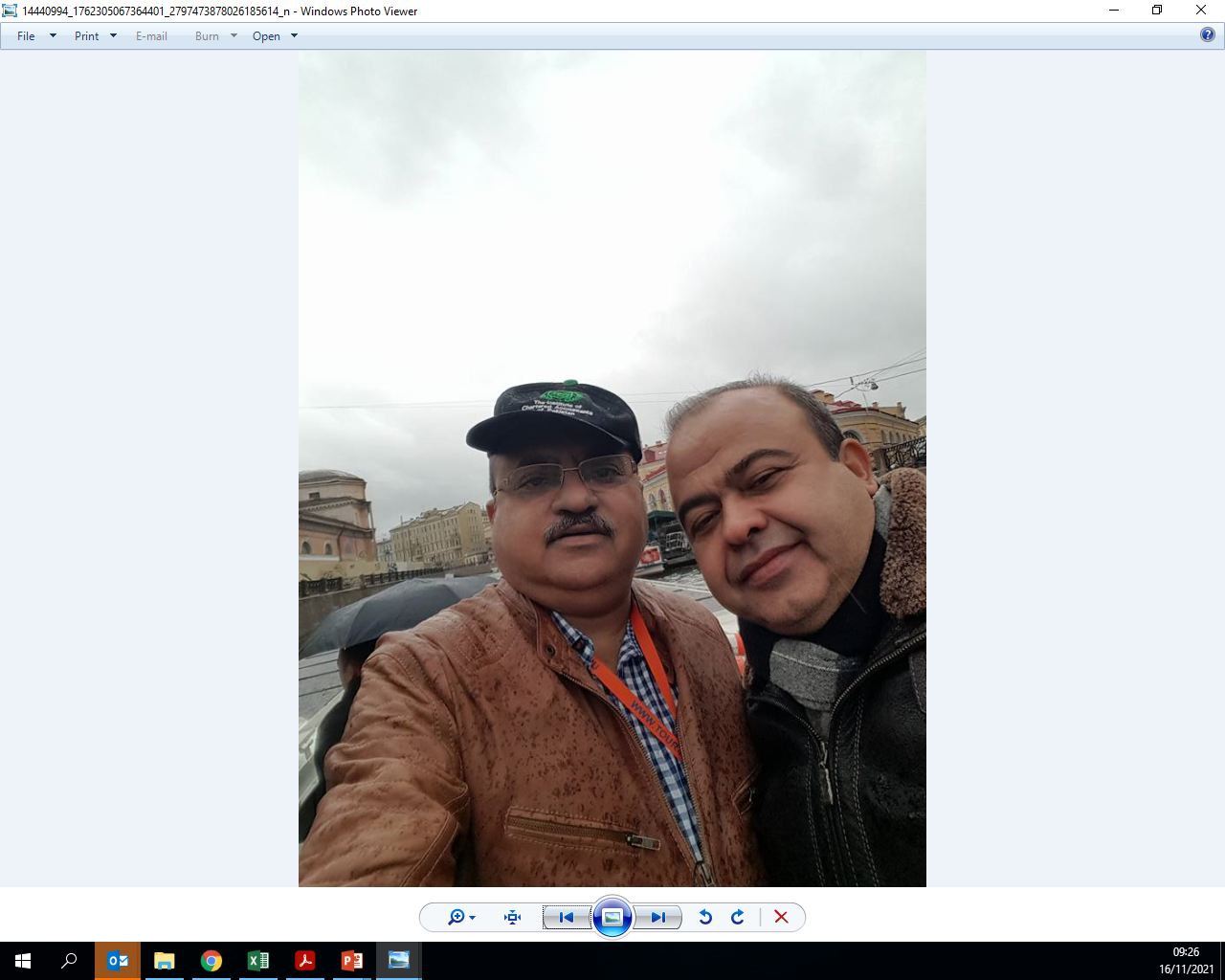 11